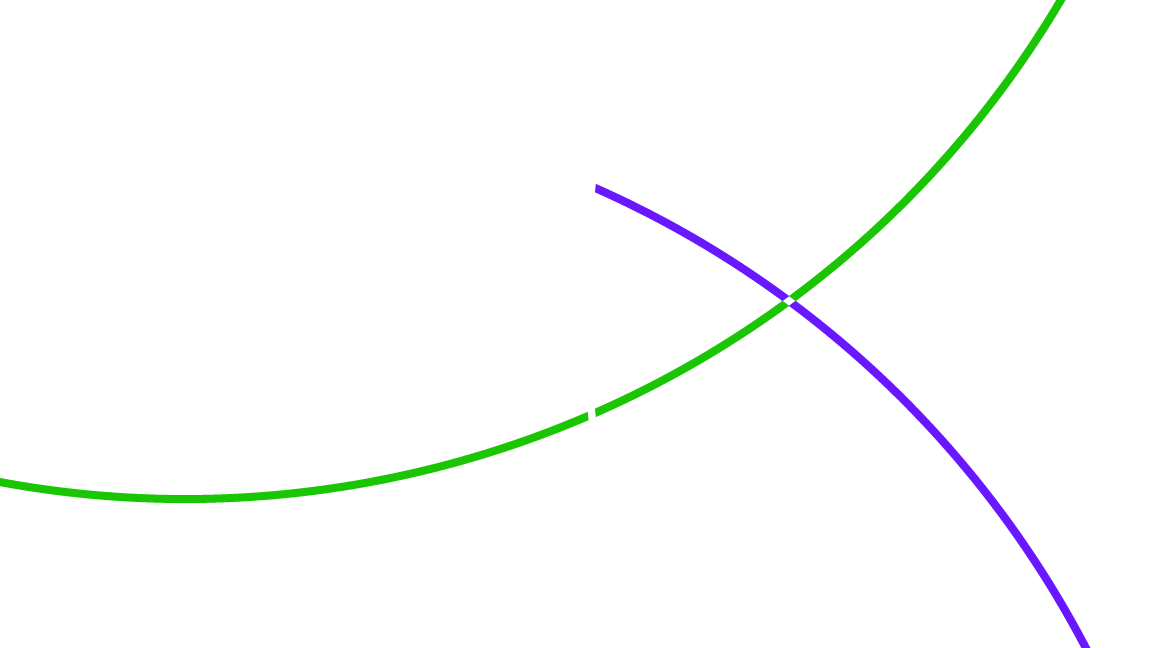 Платформа InCites
Основные индикаторы публикационной активности. Практика анализа научной результативности
Павел Касьянов
Февраль 2020
План семинара
Напоминание: индикаторы и интерфейс системы
Бенчмаркинг организации
Анализ сильных и слабых сторон нашей научной работы
Публикационная стратегия: где мы публикуемся и где нам надо публиковаться
Анализ работы индивидуальных авторов и тонкости работы с отчётом об авторах
Индикаторы, наглядно
Научная производительность
Научная результативность
Публикационная стратегия
Количество публикаций в Web of Science Core Collection
Нормализованная средняя цитируемость


Высокоцитируемые публикации
Процент работ в журналах первого квартиля
Платформа InCites
Как организован интерфейс системы. Как использовать его для анализа организации
Web of Science и InCites
Web of Science – инструмент для проведения научных исследований
InCites – инструмент для анализа, оценки и сопоставления
Поиск литературы
Поиск наиболее активно работающих авторов и организаций
Поиск журналов для опубликования работ
Анализ тенденций
Сопоставление авторов и организаций
Анализ научной результативности
Как выглядит интерфейс
InCites - аналитическая оболочка для всех публикаций Web of Science Core Collection, сделанных за период с 1980 г.
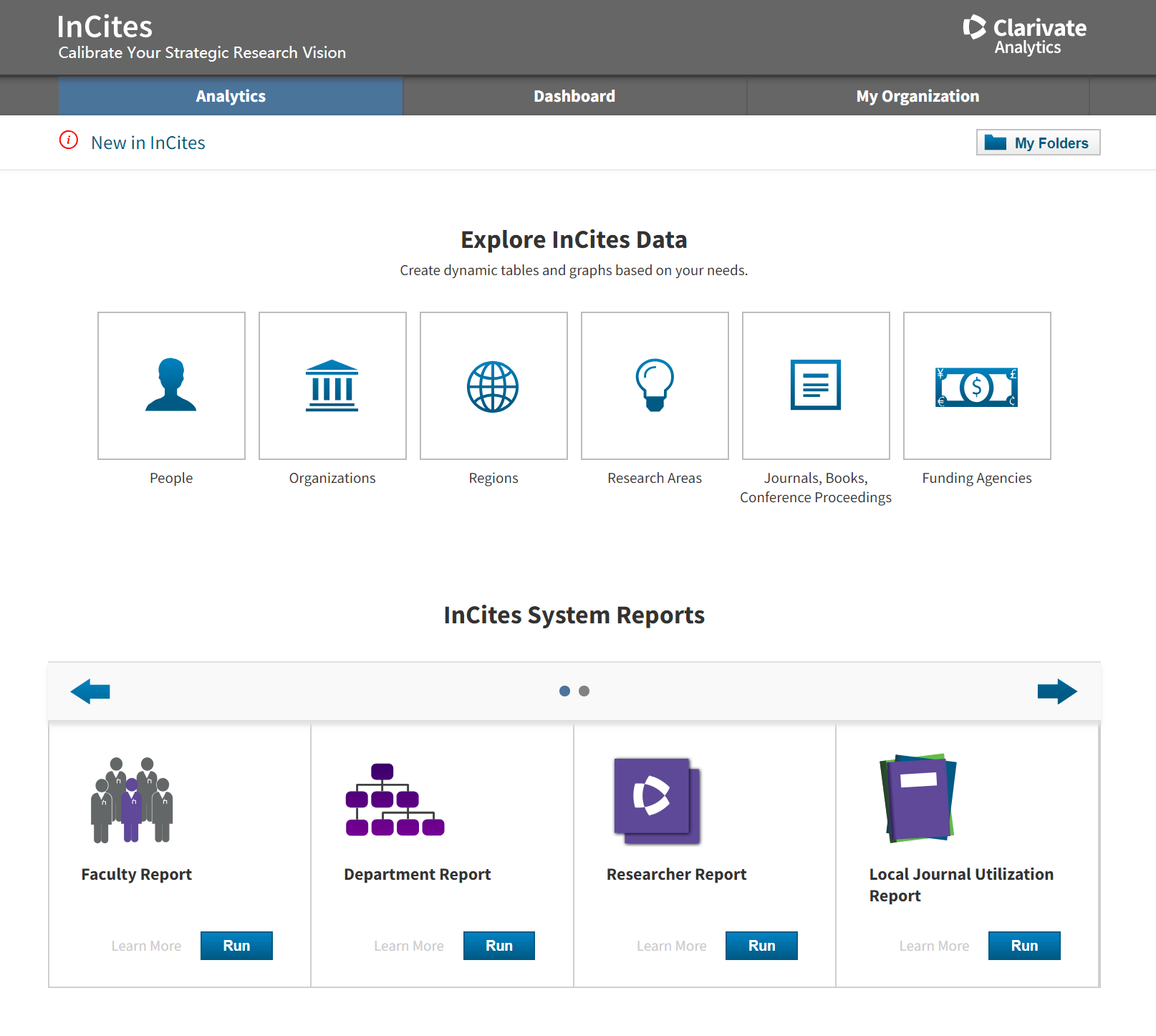 Стандартный отчёт в InCites
Визуализация отчёта в графическом виде
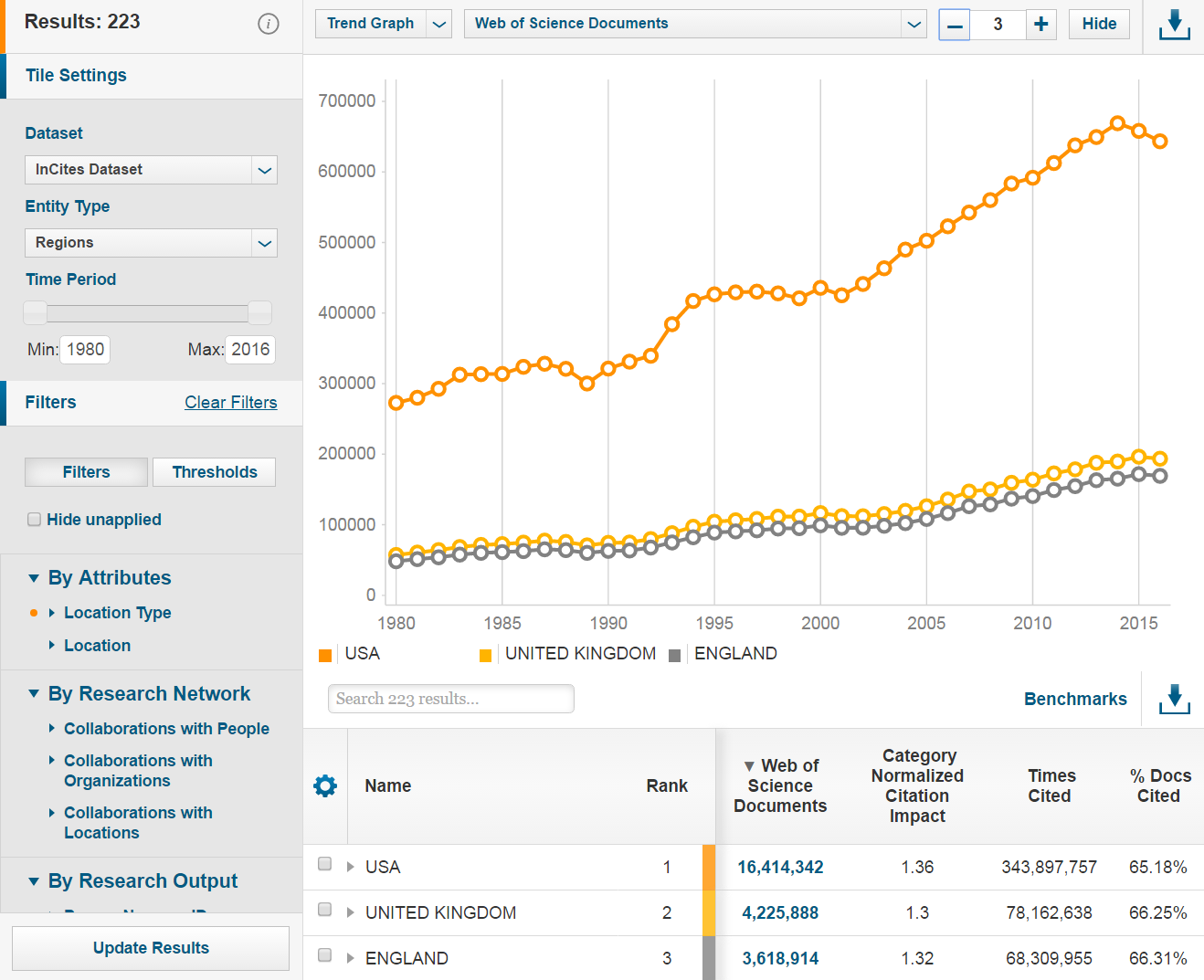 Фильтры и пороговые значения
Отчёт в табличном виде
Вопрос: в какой из отчётов мы пойдём, чтобы сопоставить друг с другом несколько организаций из одной страны?
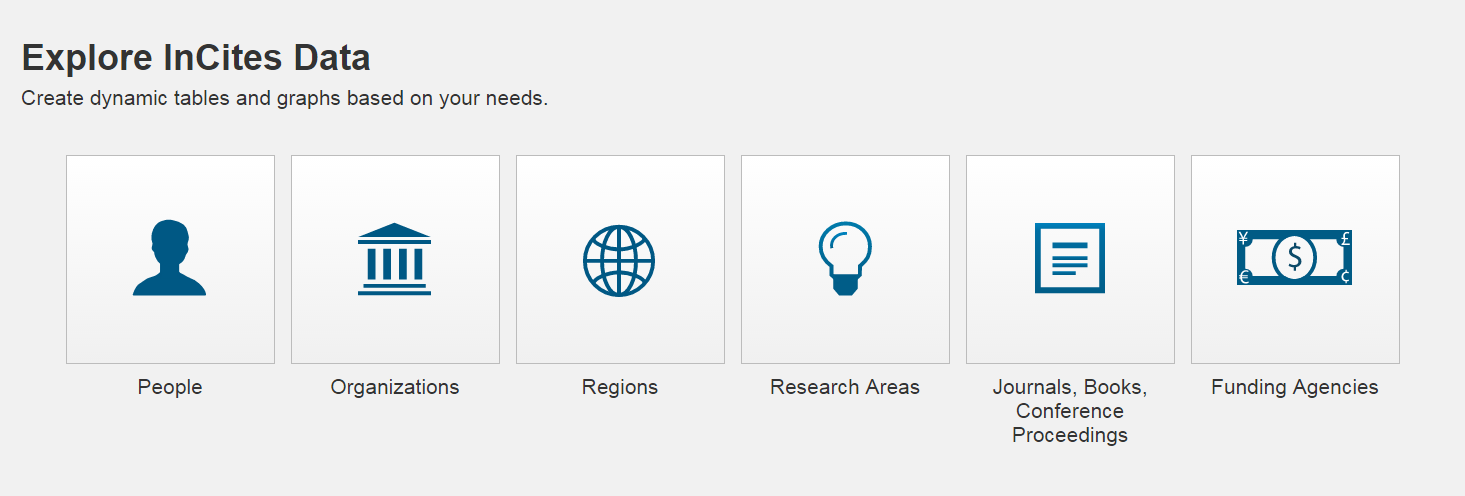 InCites
Демонстрация
Выбор индикаторов для сравнения
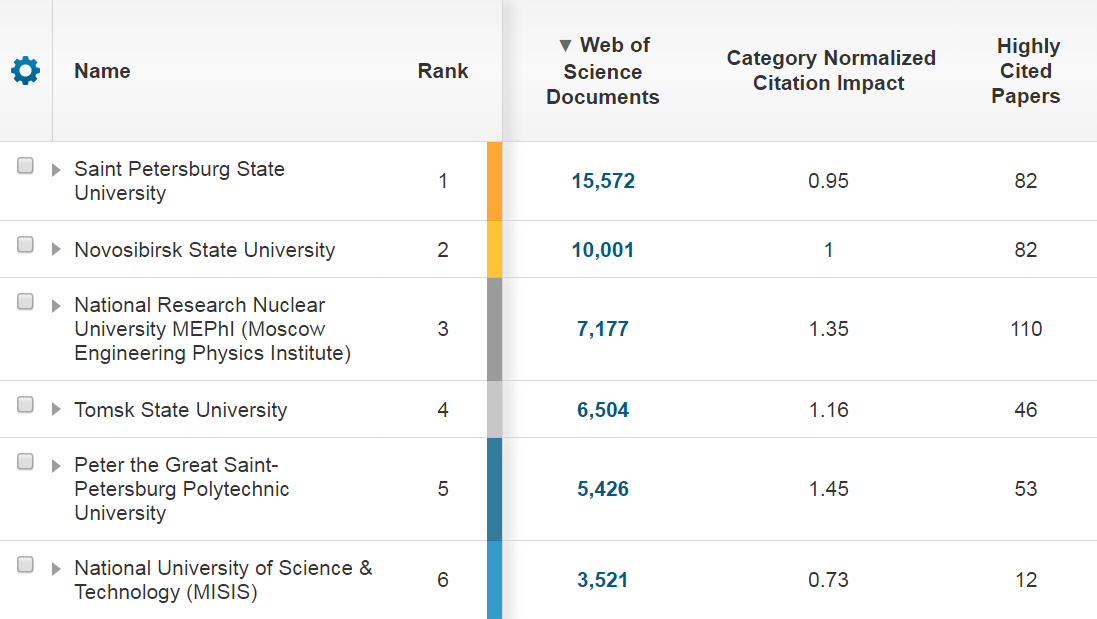 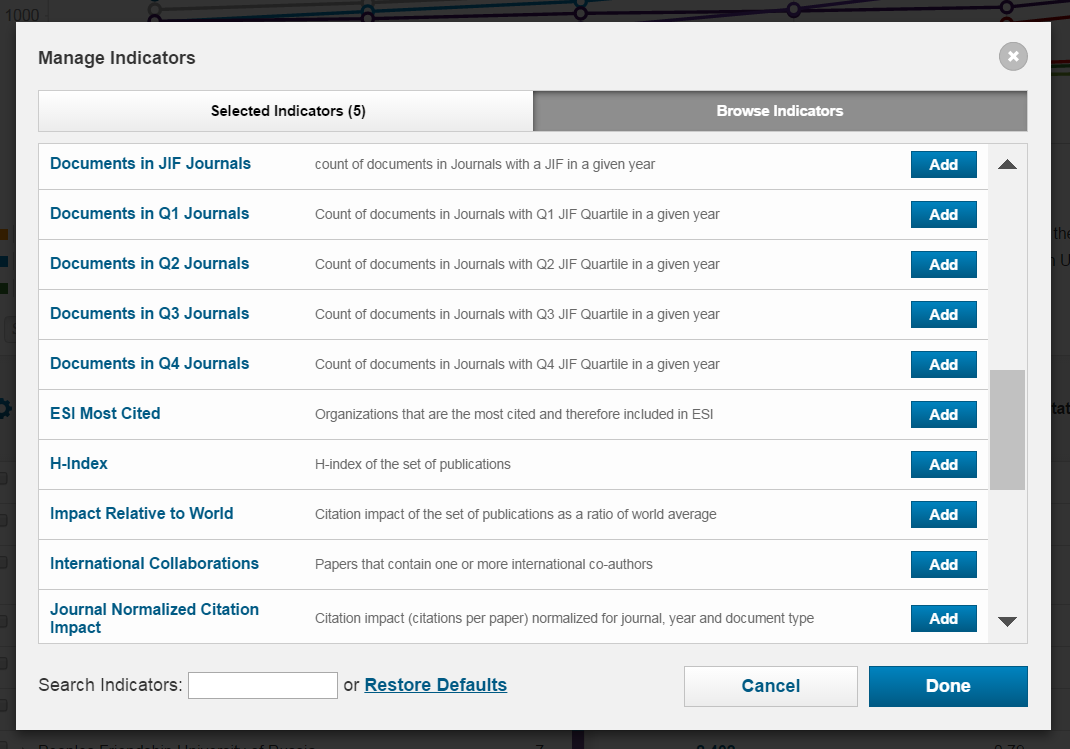 Функция pin to top
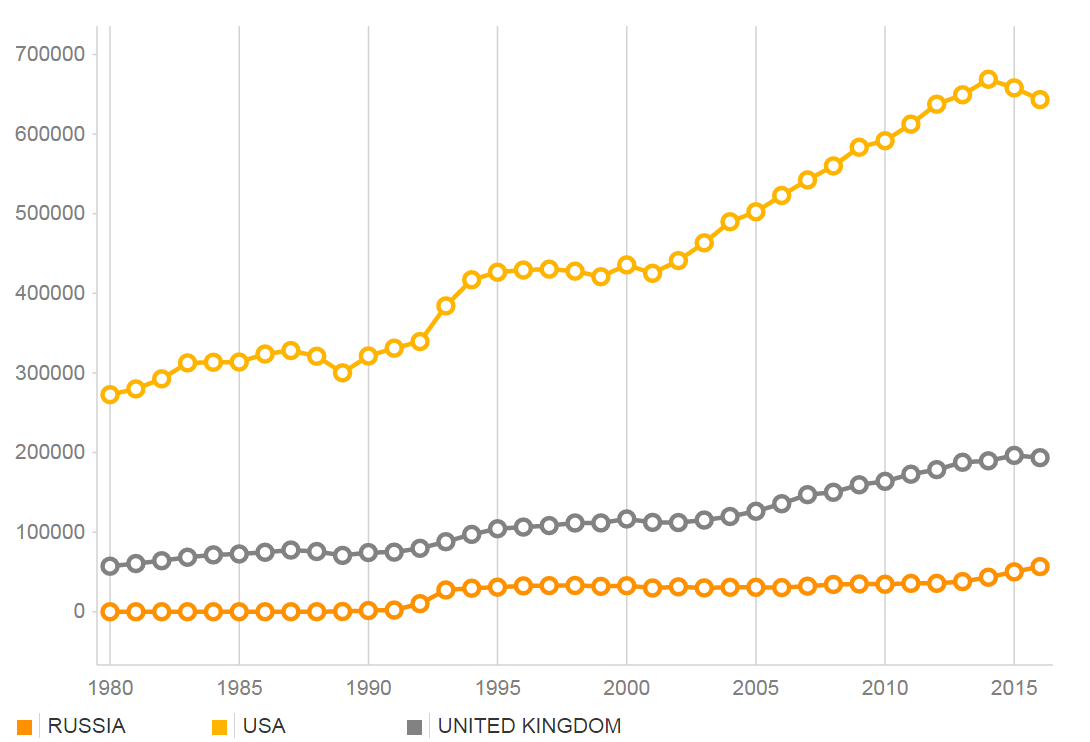 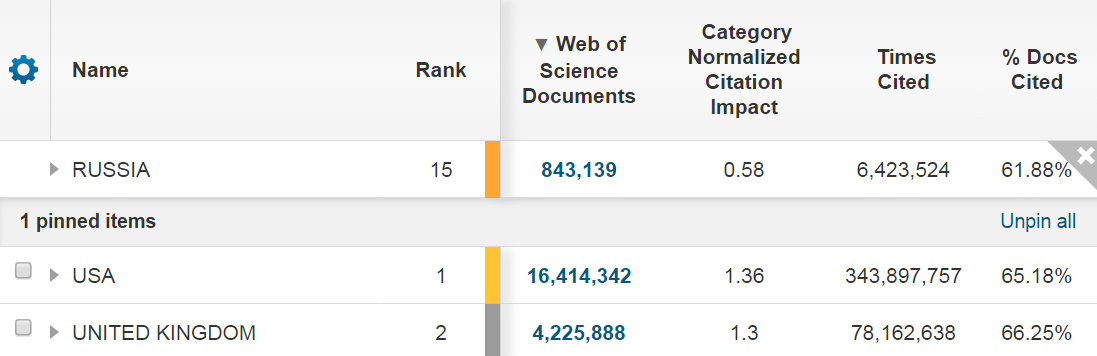 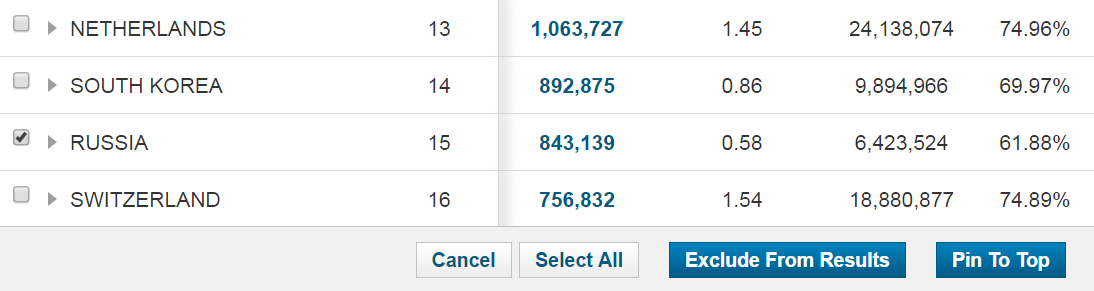 Функция refocus
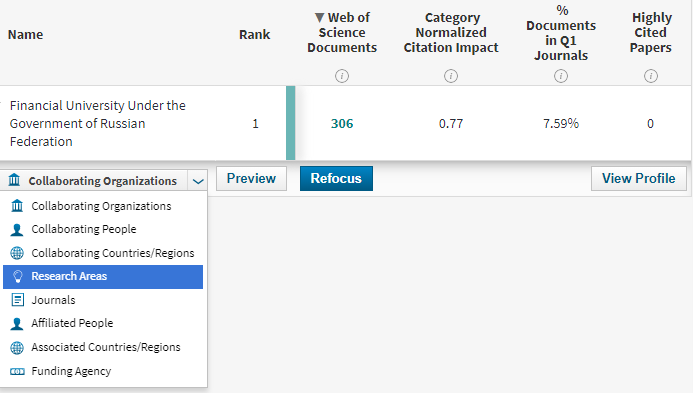 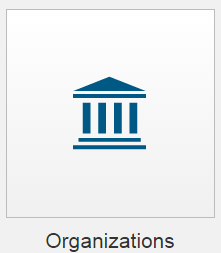 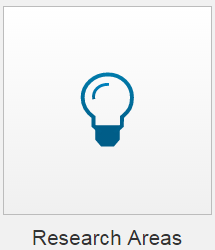 Практическое задание 1

Провести бенчмаркинг работы вашего университета:

Выберите 2-4 референтных организации
Постройте график публикационной активности в динамике с 2009 по 2018й годы
Сопоставьте показатель цитируемости, нормализованной по предметной области, вашего университета с университетами референтной группы при помощи гистограммы (bar graph)
InCites
Свежие и очень полезные функции InCites, о которых важно знать
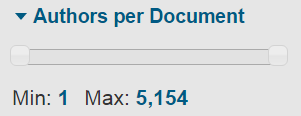 Пороговые значения для количества соавторов
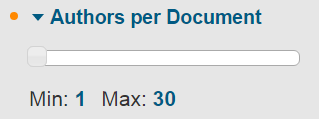 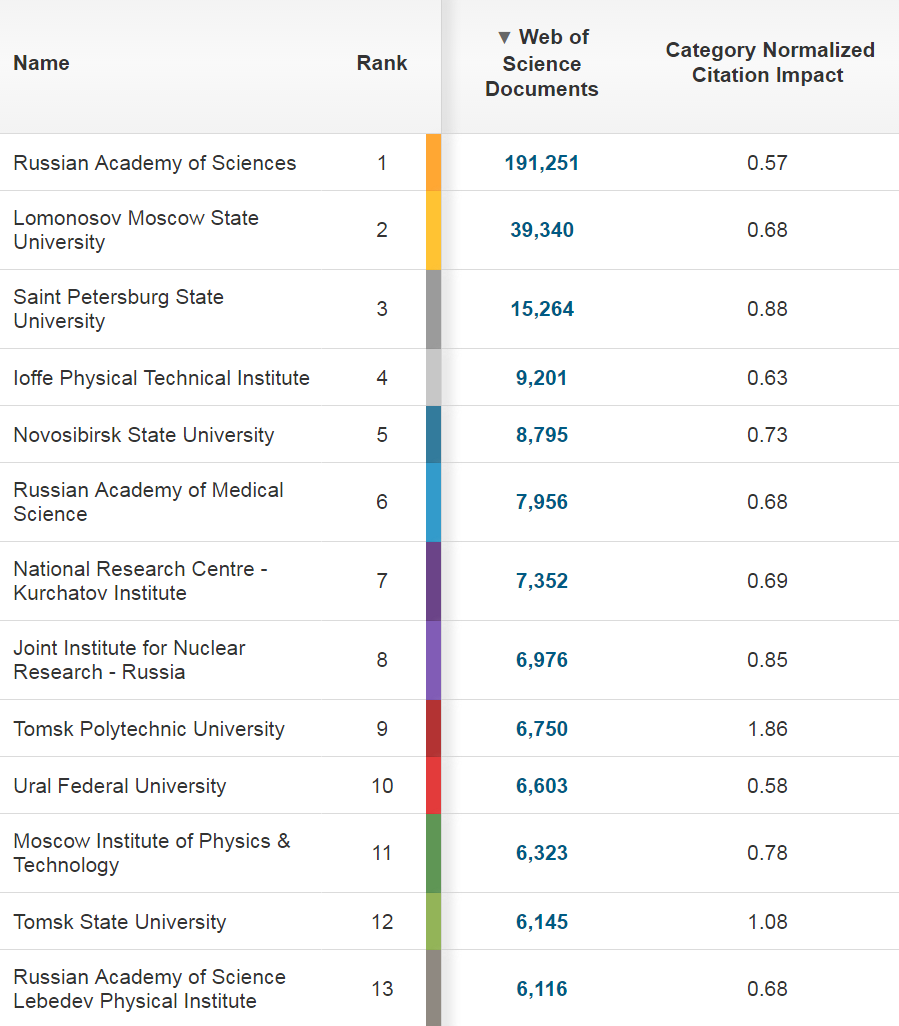 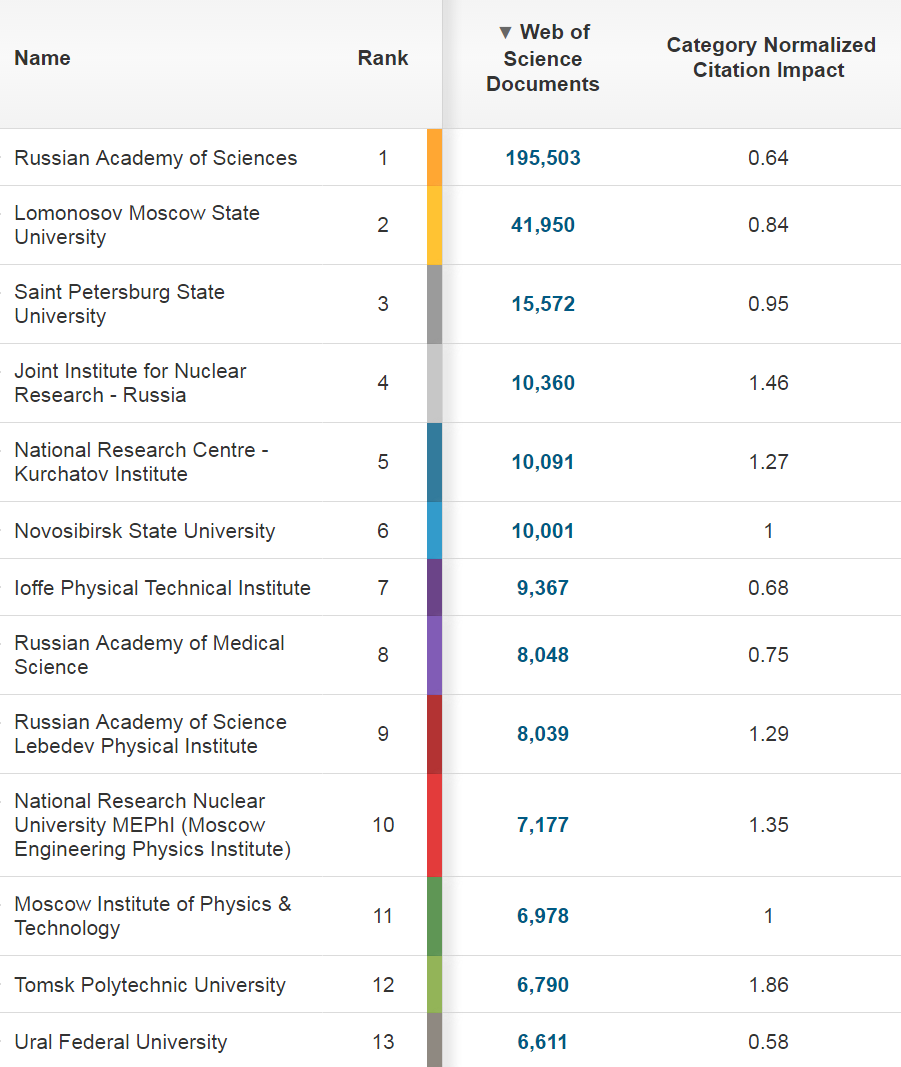 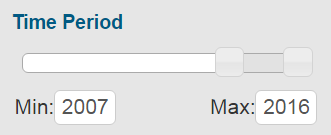 Квартили журналов
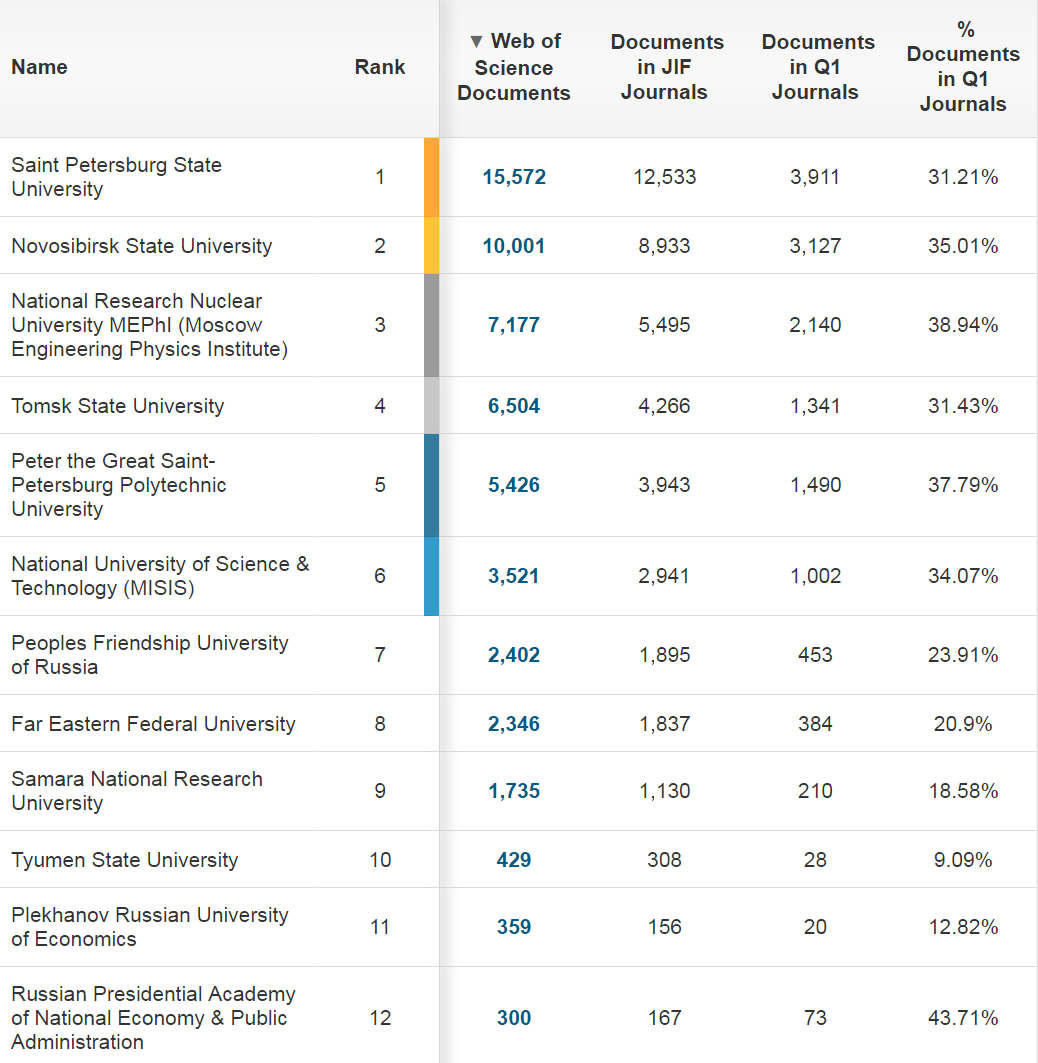 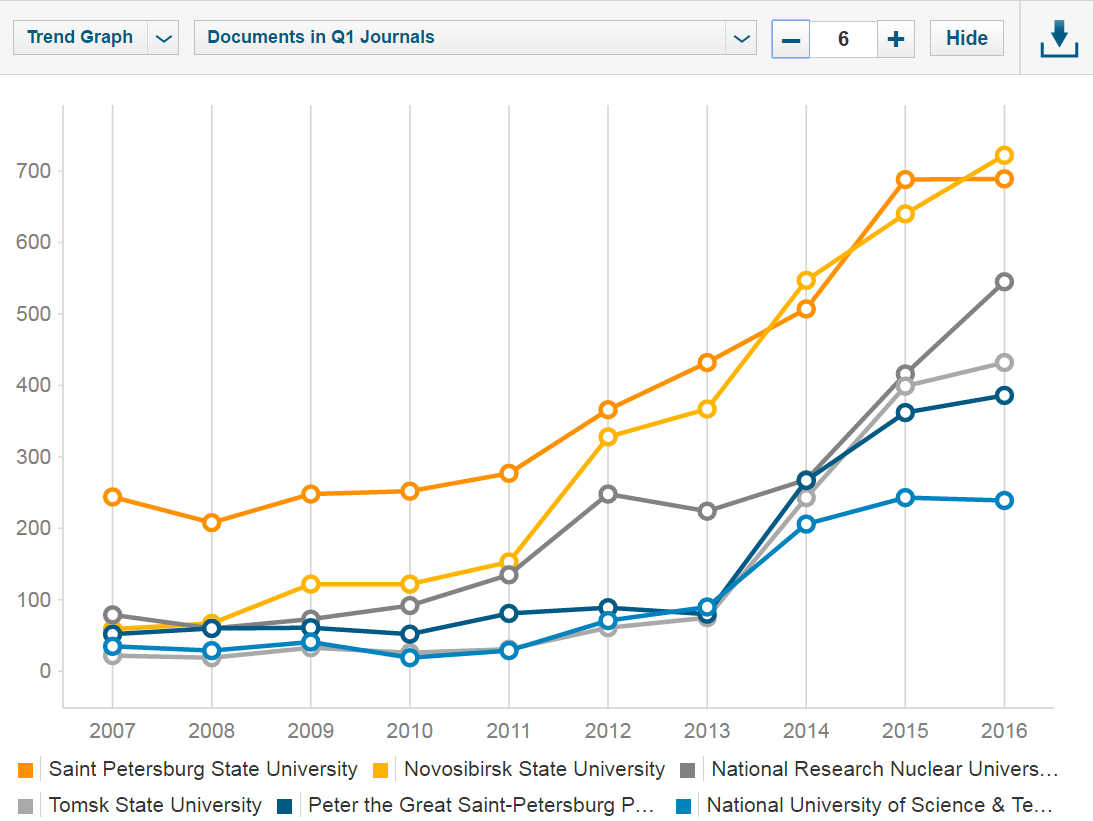 Точечная диаграмма
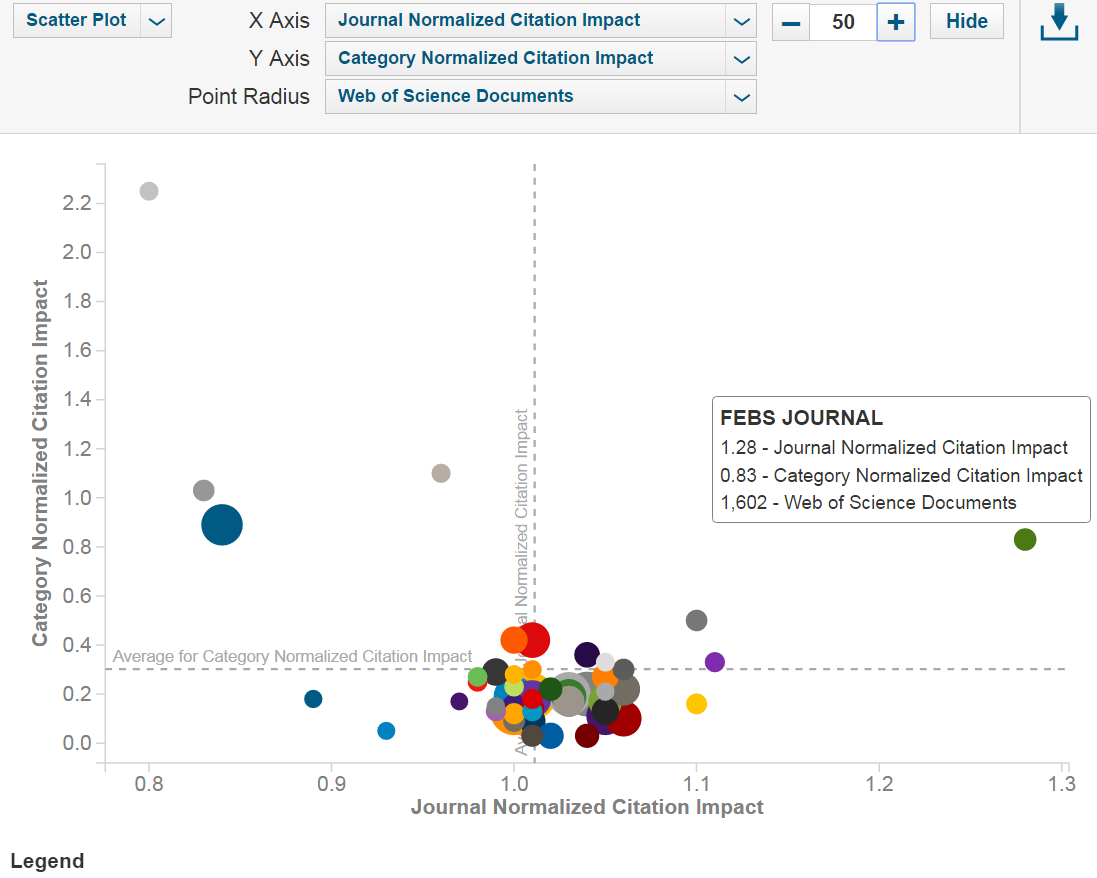 Анализ сильных и слабых сторон в науке Университета – количество публикиаий
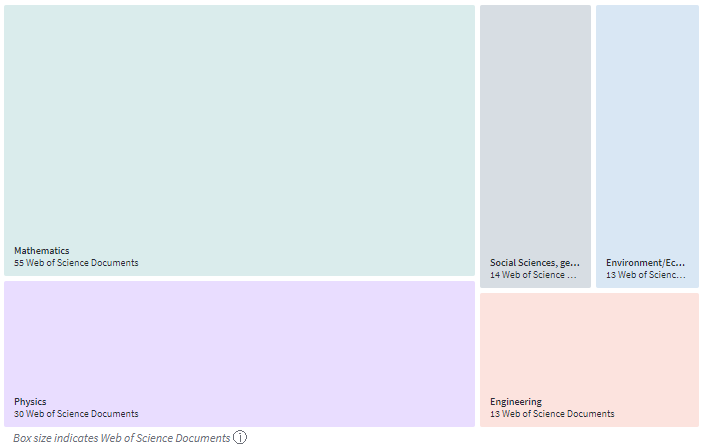 Анализ сильных и слабых сторон в науке Университета – цитируемость, нормализованная по предметной области
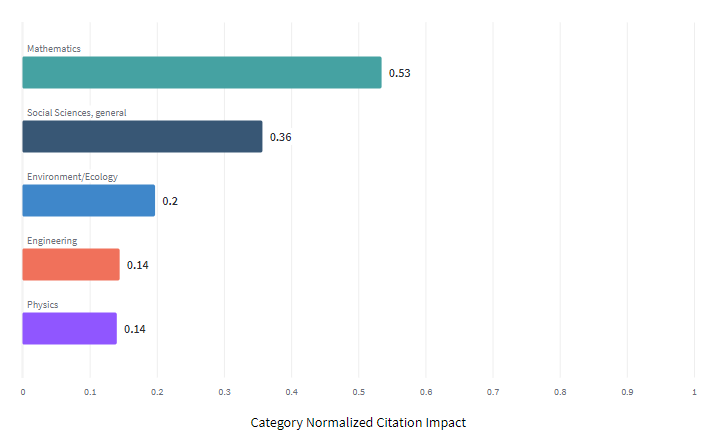 Практическое задание 2

Постройте пузырьковую диаграмму с анализом следующих показателей вашего университета в разбивке по предметным областям классификатора Essential Science Indicators:

Горизонтальная ось: количество публикаций
Вертикальная ось: средняя цитируемость, нормализованная по предметной области
Размер круга: любой индикатор на ваш выбор
Анализ изданий, в которых публикуются сотрудники университета, и оценка цитируемости этих публикаций
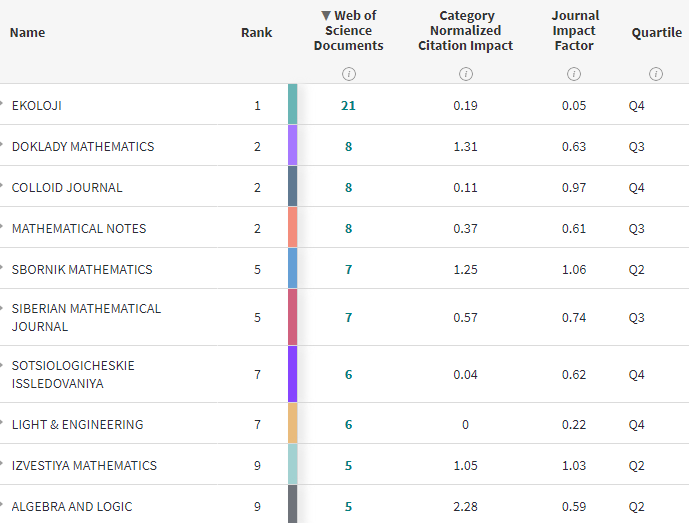 Практическое задание 3

Постройте таблицу с анализом следующих показателей вашего университета в разбивке по журналам:

Количество публикаций Университета в нём
Цитируемость этих публикаций, нормализованная по предметной области
Значение импакт-фактора журнала
Квартиль журнала по импакт-фактору
InCites
Демонстрация: отчёт по авторам и как его корректно использовать
Павел Касьянов, эксперт по наукометрии  | pavel.kasyanov@clarivate.com  |  clarivate.com